Submitted by the SG-2
Informal document GRVA-01-35
1st GRVA, 25-28 September 2018
Agenda item 6 (a)
Status report‘Sub group 2’: Real world road test
Arjan Dijkhuizen (RDW, NL)
Geneva, September 2018
Content
Background ‘Sub group 2’
Timeline
Summary 2nd meeting
ToR
AV driving behaviour measurement
AEBS on trucks
More information
Background
How to test and assess the functionality of automated driving systems?
Early 2018
Sep 2018
WP.29
WP.29
IWG_ITS/AD
TF ‘Auto Veh’
GRRF　GRVA
SG_1
SG_2
SG_1
SG_2
Timeline
In conjunction with Sub group_1:
1st meeting: The Hague, 4-5 June 2018
2nd meeting: Paris, 3-4 September 2018


3rd meeting: Niigata (Japan), 23-25 October 2018
4th meeting: Beijing, 14-15 January 2019 (to be confirmed)
5th meeting: Washington D.C., 1-3 April 2019

Mandate until December 2020
Summary 2nd meeting
Terms of reference
Approach based on three pillars:
Audit

Incl. simulation Virtual testing
Test track

Assessment in a controlled environment
Real world

General testing
Sub group 1
Sub group 2
Chair: Onoda-san
Secretary: Oshita-san
Chair: P. Striekwold
Secretary: W. Gouse
Summary 2nd meeting
Terms of reference – cont.
Testing coverage:
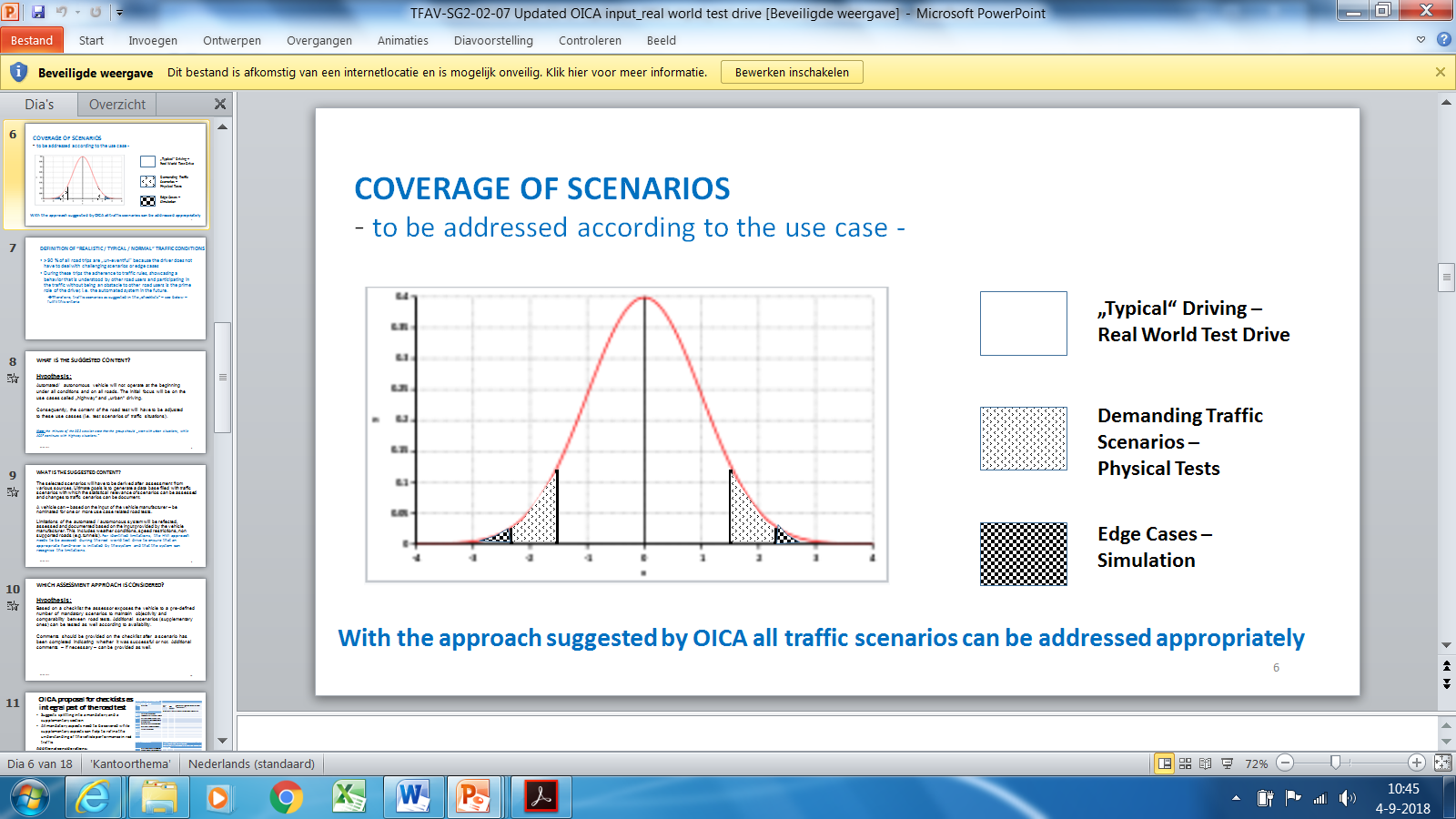 SG_2
Summary 2nd meeting
Terms of reference – cont.
As part of the ‘3 pillar approach’, to (Cat M, N on L3 – 5) :
Develop real world road tests to assess automated systems in order to ensure road safety
Demonstrate system compliance with traffic laws
Develop requirements based on test scenarios 
Focus on urban traffic and motorway/highway traffic 
Consideration on ISC measures during the vehicle’s life

Implementation to be decided by WP.29 (Regulation, GTR, guideline or best practice)
Summary 2nd meeting
Presentations
AV driving behaviour measurement (McLaren/Meridian)
Driving a vehicle on the public road requires ‘perception’, ‘planning’ and ‘command’. Perception is the most difficult, human behaviour is not a mechanical system
Human examiner is well equipped to spot the unusual but not good at monitoring a list of items

AEBS on trucks (Dutch ‘Rijkswaterstaat’)
Test results of trucks approaching road work barriers, appealing to the relevance of real world road tests
More information
ToR: informal document GRVA-01-11 
Wiki: https://wiki.unece.org/display/trans/SG-2+Real+World+Test+Drive


Chair: Peter Striekwold (RDW, Netherlands)
pstriekwold@rdw.nl
Secretary: Bill Gouse (SAE, US)
s.william.gouse@sae.org

Arjan Dijkhuizen (RDW, Netherlands)
adijkhuizen@rdw.nl